第15课   这个汉字写错了。
2
山东大学国际教育学院
来华留学生预科部
生词
慢        	màn	 A 	slow
段       	duàn	 M 	period (of time); section
总是           zǒngshì    Adv        always
紧张     	jǐnzhāng   A 	nervous
害怕      	hàipà	V 	to be afraid; to be scared
解决     	jiějué	V             to solve
努力     	nǔlì	V/A         to work hard; hard working
国家          guójiā       N            country；nation
决定          juédìng	V            to decide
等               děng          Prep       when；till
结束     	jiéshù	     V  	to end; to finish
申请      	shēnqǐng       V 	to apply for
语法
疑问代词怎么（2）   
         The question pronoun “怎么”（2）
副词：才   The adverb “才”
格式：在…下   
      The structure “在…下”under/with …
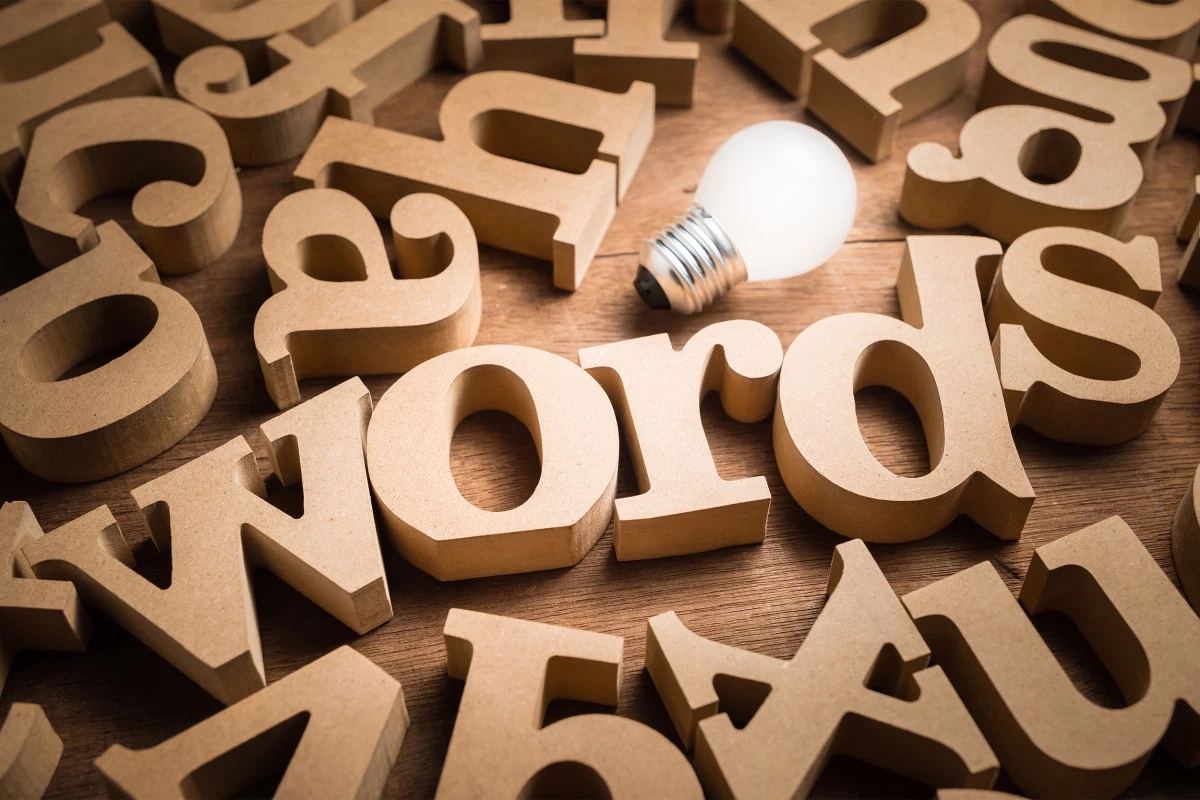 生词
WORDS
慢
Adj
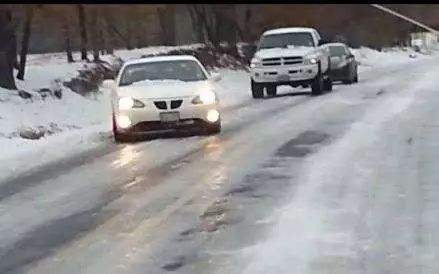 下雪了，他开车开得很慢。
你觉得时间过得慢吗？
旧电脑越用越慢了，我得换台新的。
段
M
一段时间
最近身体不舒服，我想休息一段时间。
最近这段时间天气都很冷。
刚到中国的那段时间我什么也听不懂。
段
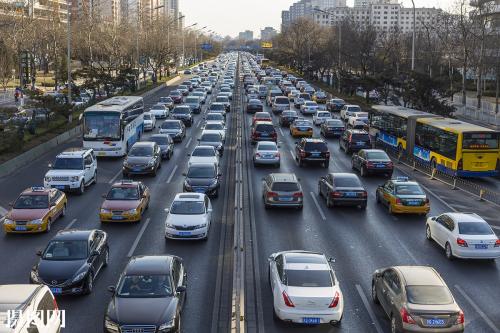 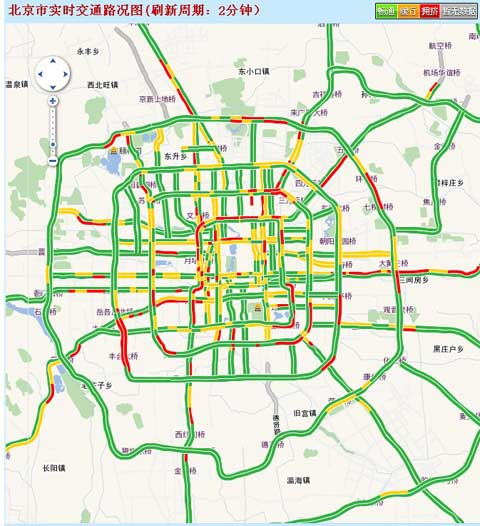 M
一段路
这段路车总是很多。
那段路不好走。
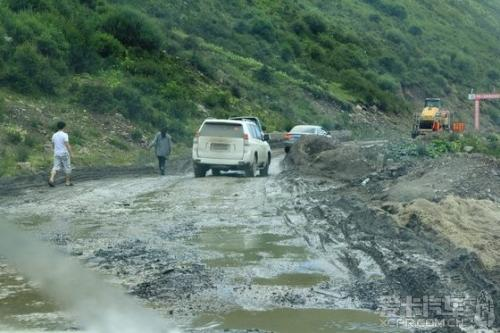 紧张
考试           的时候，我很紧张。
    第一次开车
   一个人去外面
因为他太紧张了，所以写错了。
别紧张！考试题不难。
他一紧张就___________。
Adj
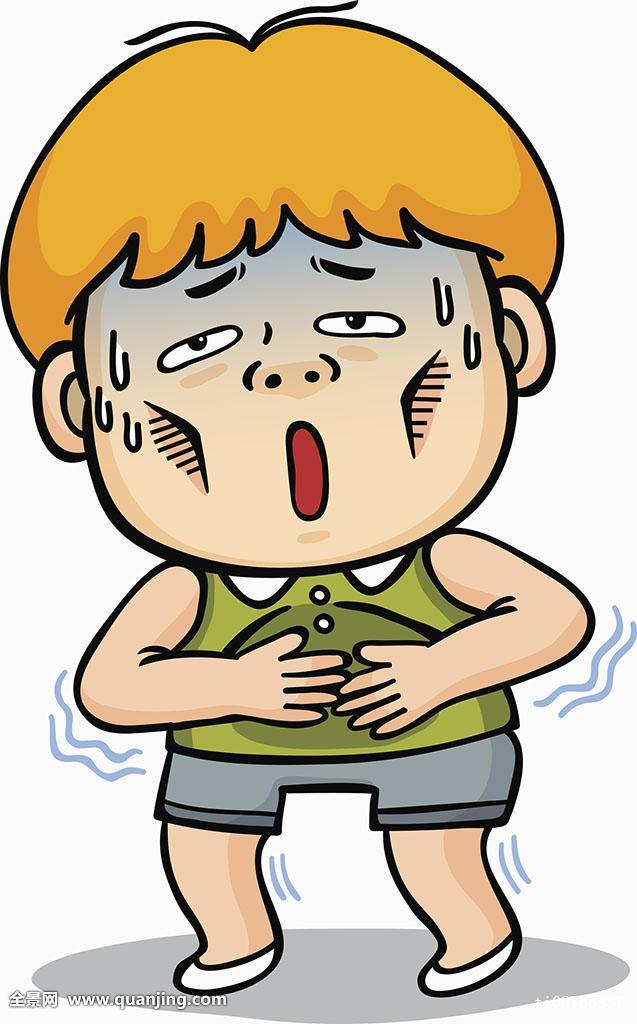 想去洗手间
害怕
=  怕
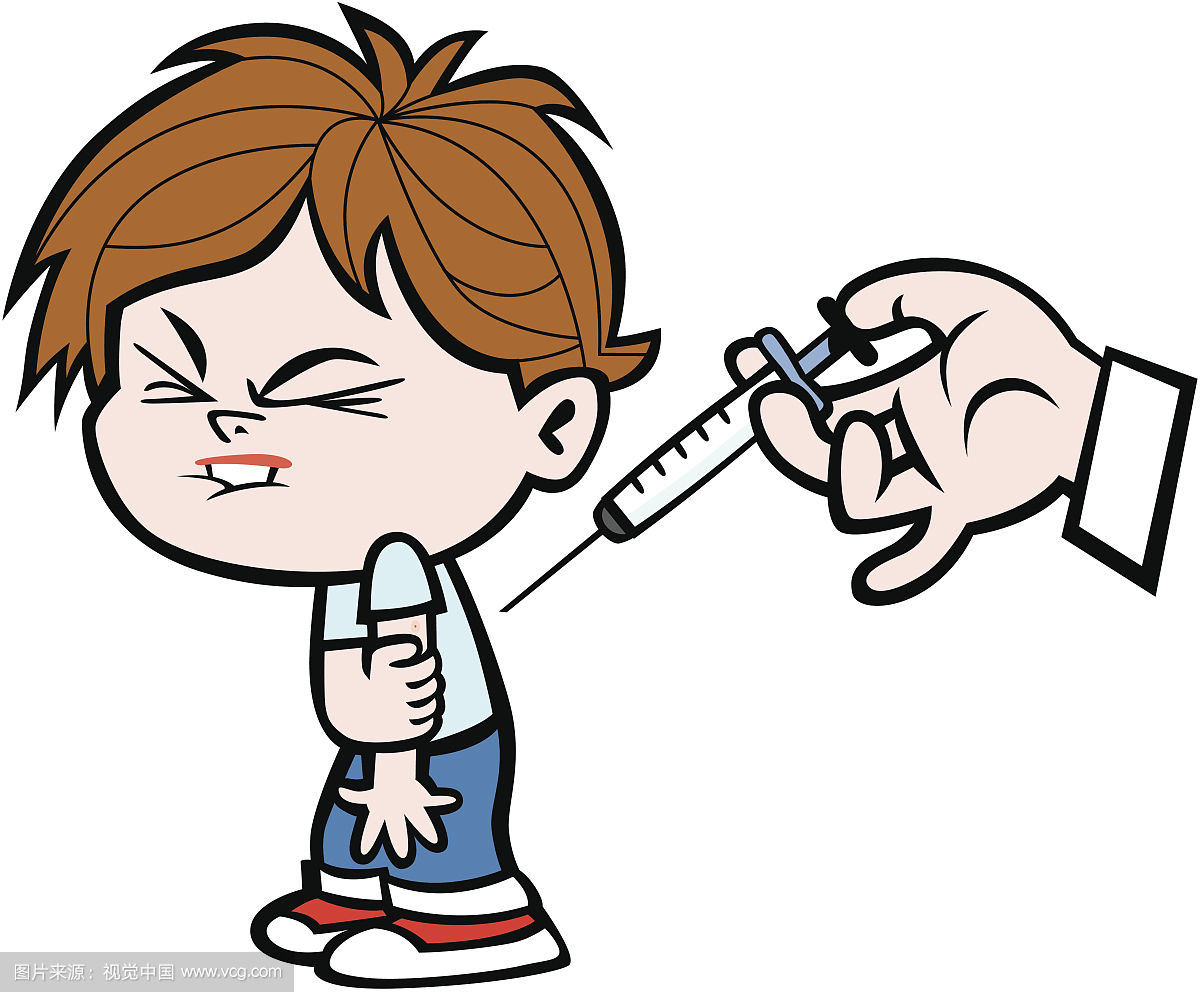 V
这个孩子特别害怕打针。
你害怕什么动物？
你害怕老师吗？
晚上一个人在外面走，你害怕吗？
                                            害不害怕？
怕不怕？
问题：
空调不工作了。
电脑打不开了。
现在：
空调工作了。
电脑能用了。
解决
V
我的问题解决了。
他工作上的问题一直没有解决。
努力
V/Adj
1. Adj.   她是一个又聪明又努力的学生。
           努力学习
           我明天开始努力学习/工作。
2.  V.      A：你这次考试考得真好！
            B：谢谢老师，我会继续努力。
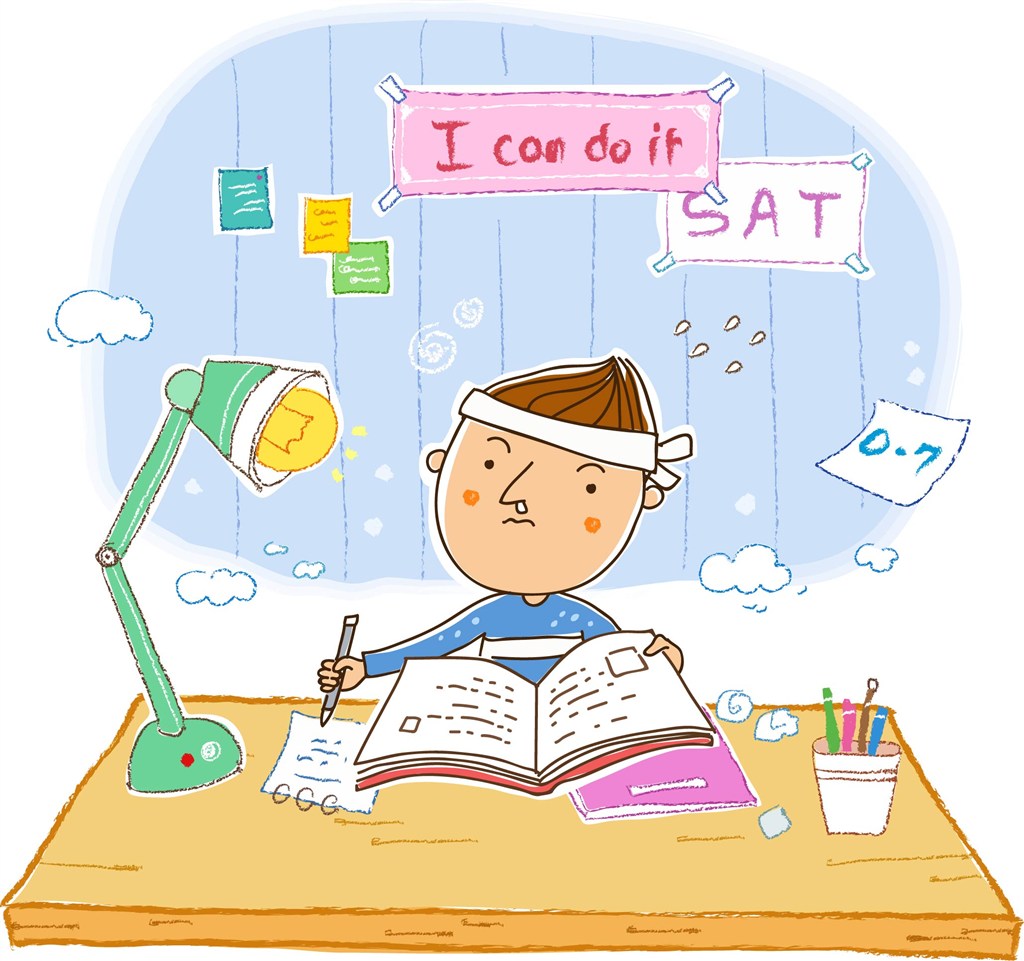 国家
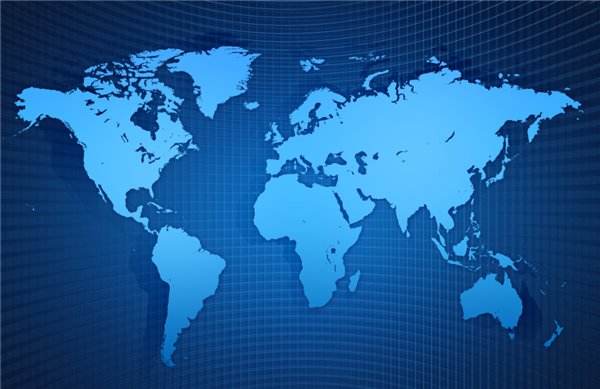 N
世界上有差不多200个国家。
每个国家 / 别的国家 
国家：中国、美国、英国、……
            外国
            国歌
决定
V
A：你打算买哪种电脑？
B：还没决定。
A：听说你要换工作。
B：对，我已经决定了。
A：再想想吧！别这么快就决定。
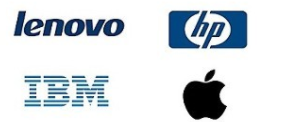 决定
V
___________是很重要的决定。   
    换工作
    来中国
    生孩子
等
Prep
A：你打算什么时候出国？
B：还没决定，等明年再说吧。
等考试结束以后，我们去北京旅游吧！
等我出差回来，带你去吃大餐。
结束
V
HSK五级考试9:00开始，11:05结束。
考试终于结束了！
这个学期结束以后，我要回国。
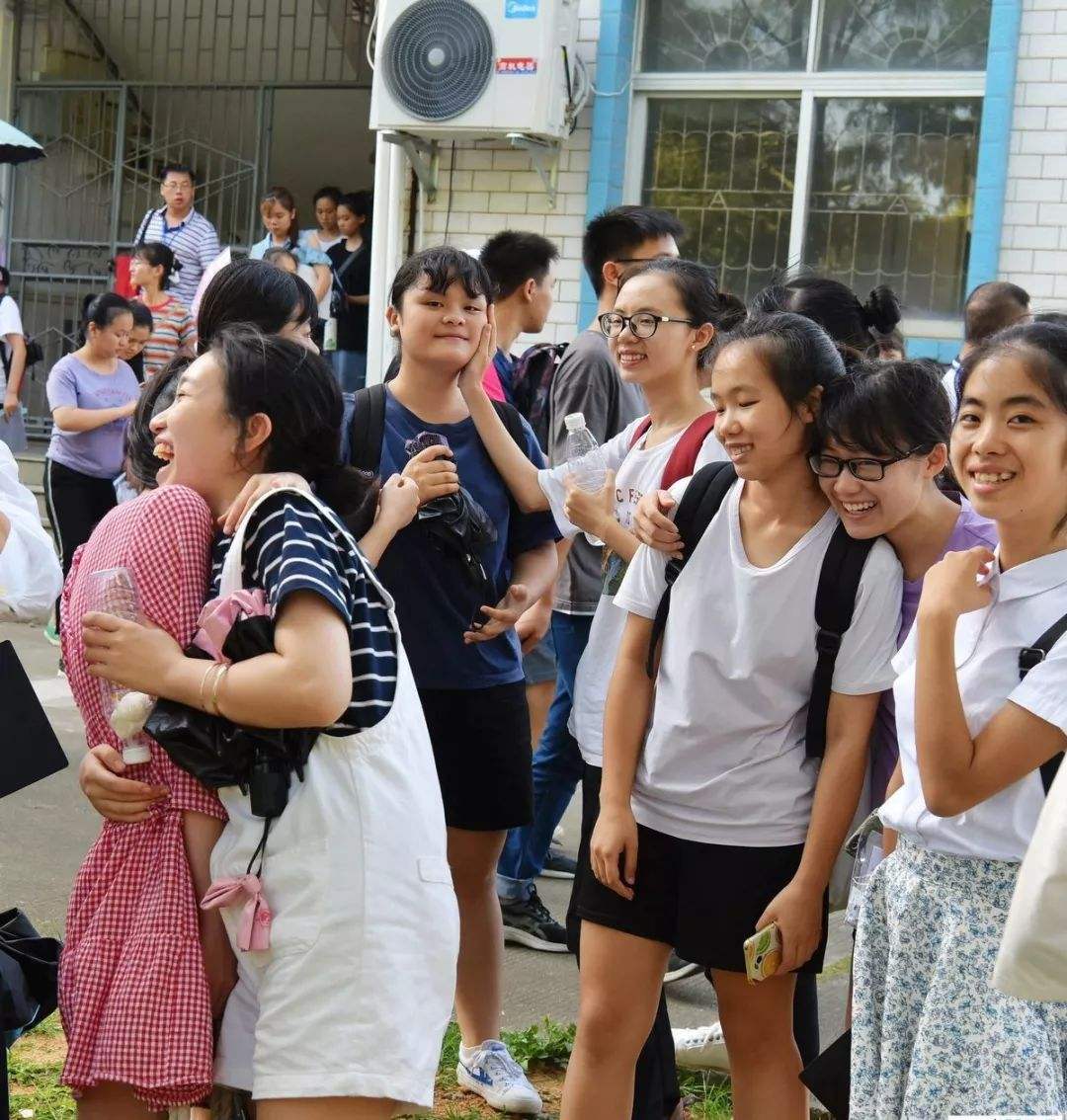 申请
V
申请来中国留学的人多吗？
申请的人越来越多。
张萌想申请美国的大学/博士。
你申请中国的信用卡了吗？
语法
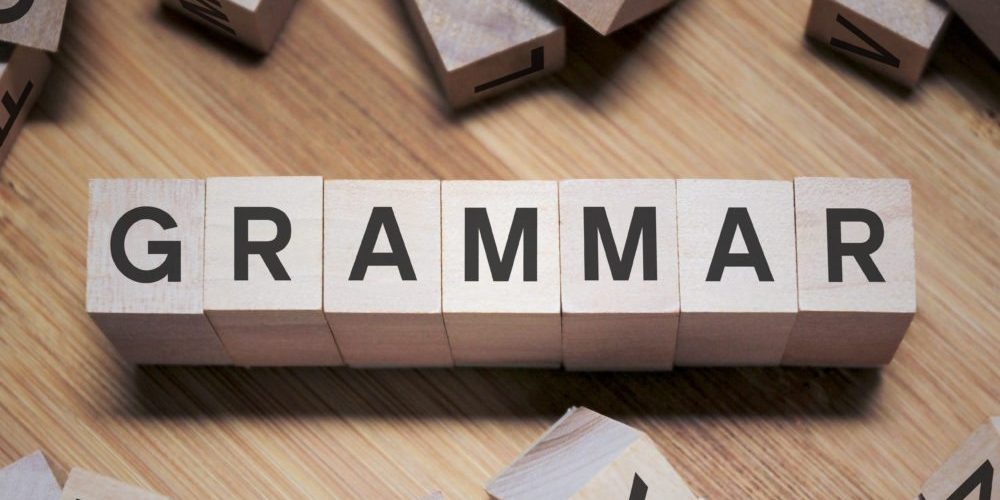 GRAMMAR
疑问代词：怎么（2）  The question pronoun “怎么”（2）
没怎么+V.
她今天生病了，没怎么吃饭。
我没怎么复习，所以考得不太好。
不怎么+V.
现在人们不怎么用电话了。
我跟妹妹都住在中国，但是不怎么见面。
不怎么+adj.
A：这次考得怎么样？
B：不怎么好。 
食堂做的菜不怎么好吃。
饭店的服务员对客人不怎么热情。
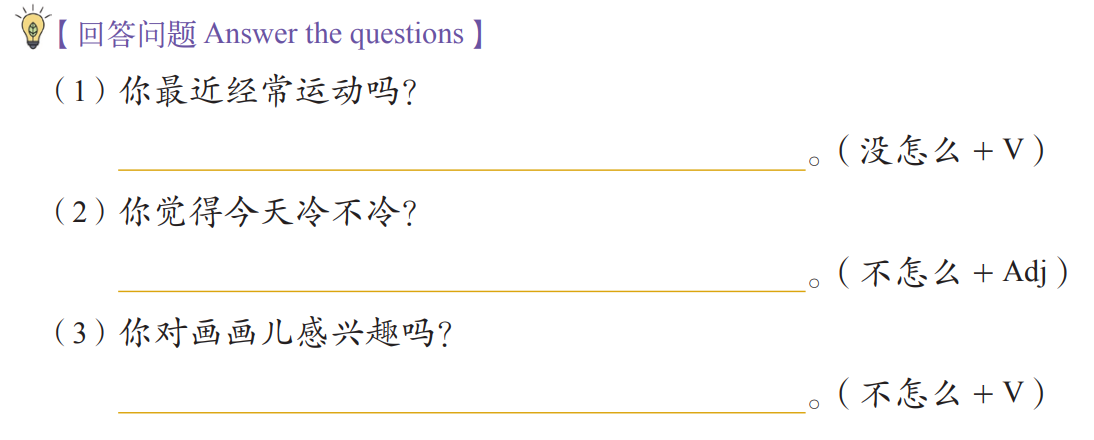 副词：才   The adverb “才”

才+NUM，才+V+NUM，only
孩子五岁才会说话。late
孩子才五岁，已经认识很多汉字了。only
我昨天晚上两点才睡觉。late
现在才八点，我们看一会儿电视再睡觉吧。only
副词：才   The adverb “才”
以前去北京得五个小时，现在才两个小时。
我这次考试才考了六十五分。
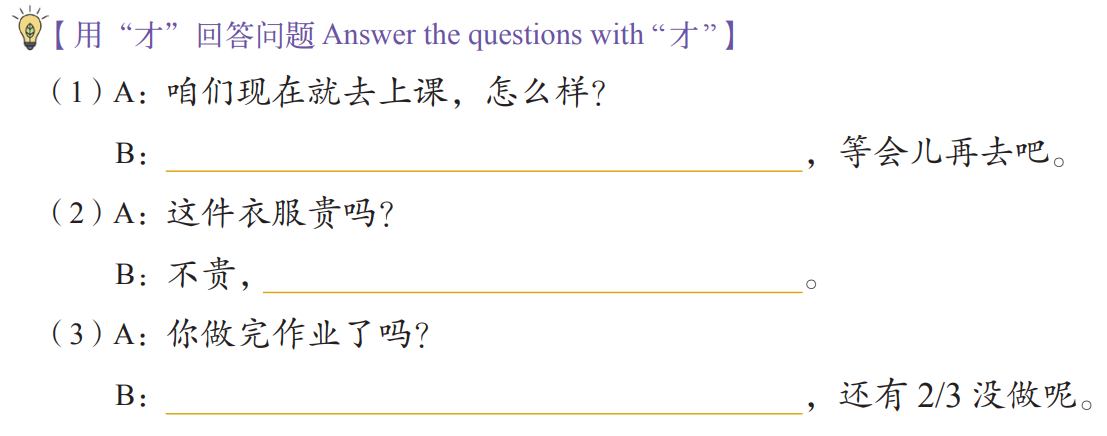 格式：在…下   The structure “在…下”（under…）
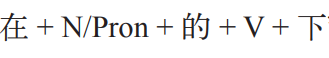 在朋友的帮助下，我的汉语水平提高了。
                                我会用微信买东西了。
格式：在…下   The structure “在…下”（under…）
在家人的照顾下，他的病好得很快。
                                孩子一直很健康。
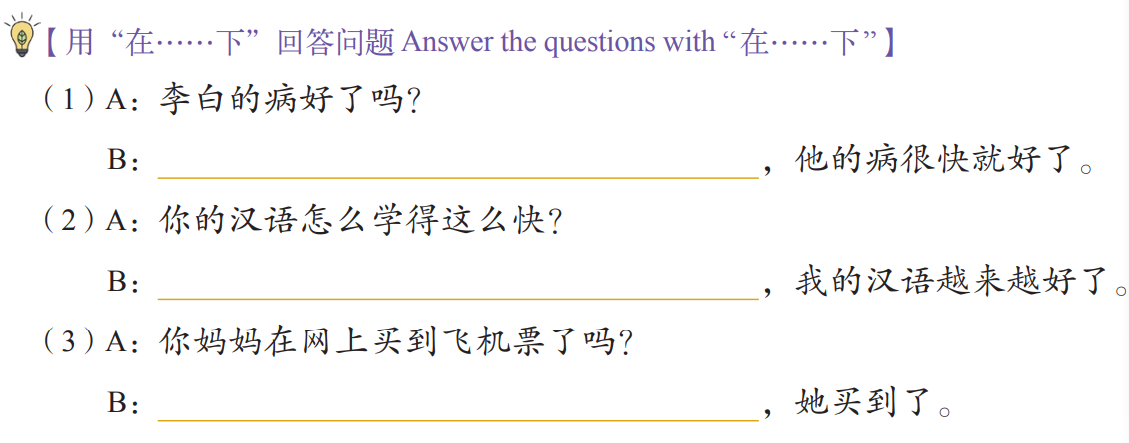 米  雪：今天考试考得怎么样？
李  白：我考得不怎么好。
米  雪：是吗？考试难吗？
李  白：嗯，我做得很慢。这段时间，遇到难题，我总是很紧张，    
              不知道应该怎么办。
米  雪：你才学了半年汉语，别着急，也别害怕出错。
              在老师和同学的帮助下，你一定能解决这个问题。
李  白：谢谢！我会继续努力的。
              听说张萌明年想去留学，她想去哪个国家？
米  雪：她还没决定，可能去美国。想等这个学期结束以后再说。
李  白：我弟弟刚申请到了美国的一个大学，马上要去那儿学习医学。
米  雪：那你也想去美国吗？
李  白：以前想去，现在我对中国的文化更感兴趣，想一直在中国学习。